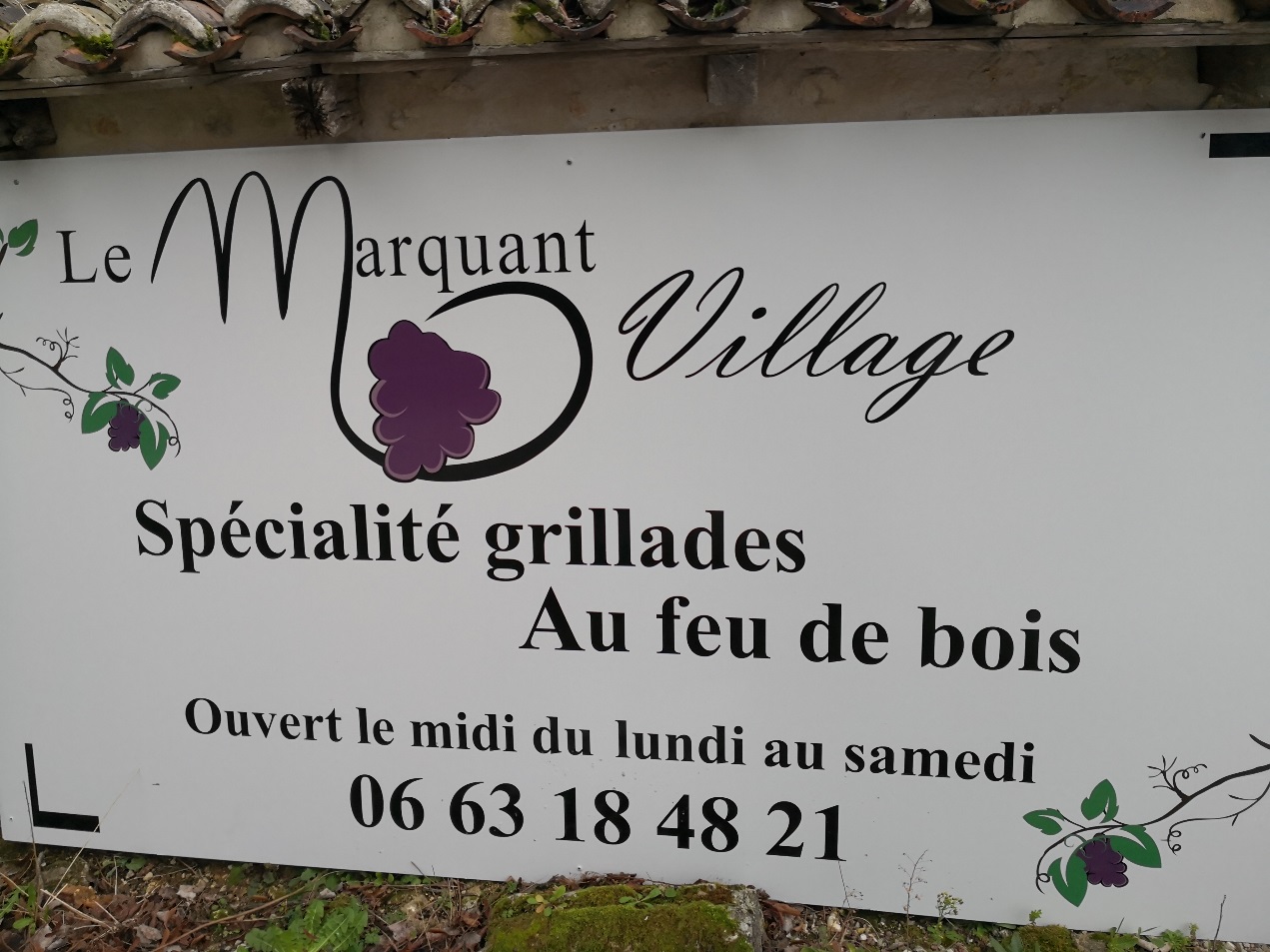 Le restaurant de BOUEX est ré-ouvert
Pierre vous attend le midi du lundi au samedi 
Tel : 06.63.18.48.21


67 Rue Ulysse Gayon – La Croix – 16410 BOUEX